Горшечные растения. 
Фуксия.
Подготовил ученик 11-Л класса Мощинский Антон
Учитель  Приходько И.А.
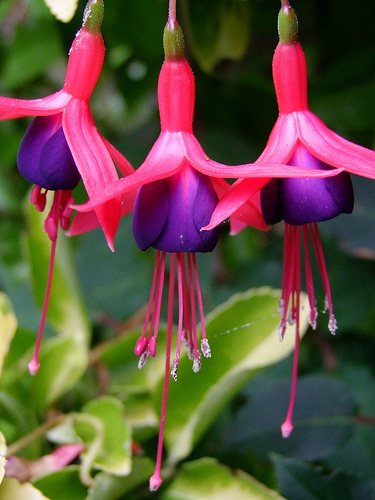 Фу́ксия - род многолетних растений семейства 
Кипрейные. Родина фуксии -Центральная и Южная Америка, Новая Зеландия. Это вечнозелёные кустарники, которых в природе насчитывается около 100 видов.
Многие виды культивируются как декоративные растения, выведено множество сортов.
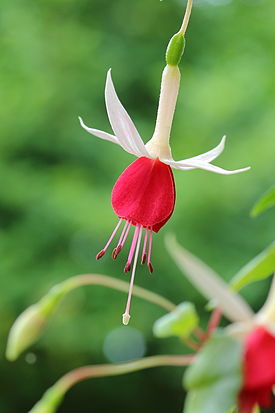 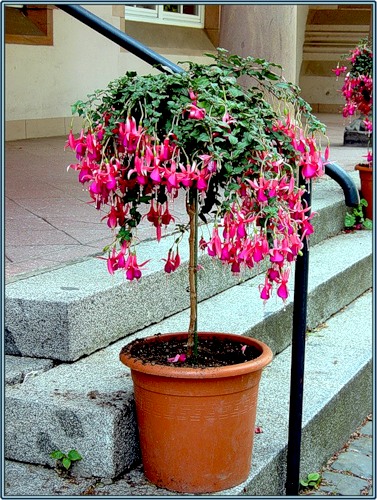 Благодаря своей красоте, фуксию выращивают в домашних условиях: в горшках, в летних садах и т.д.
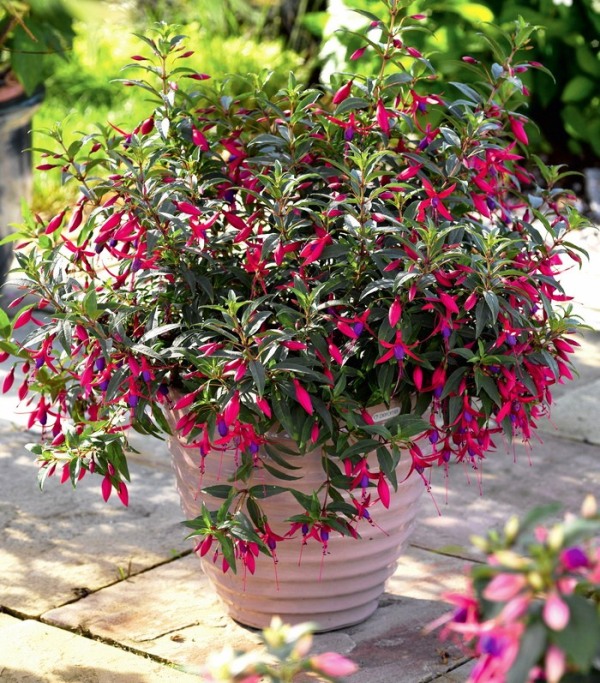 Фуксия была открыта французским учёным Шарлем Плюмье. Он назвал его в честь немецкого ботаника и медика Леонарта фон Фукса. Позже это название использовал Карл Линней. Поскольку исходным пунктом ботанической номенклатуры установлен 1753 год, Линней формально счается автором ботанического названия этого рода.
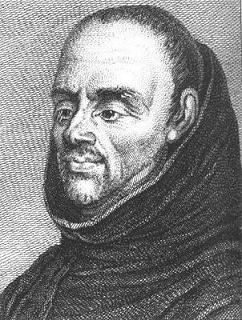 Шарль Плюмье
Ботаническое описание
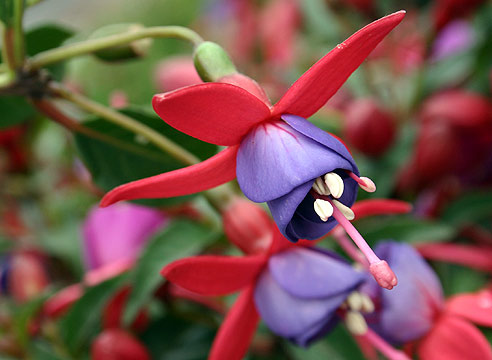 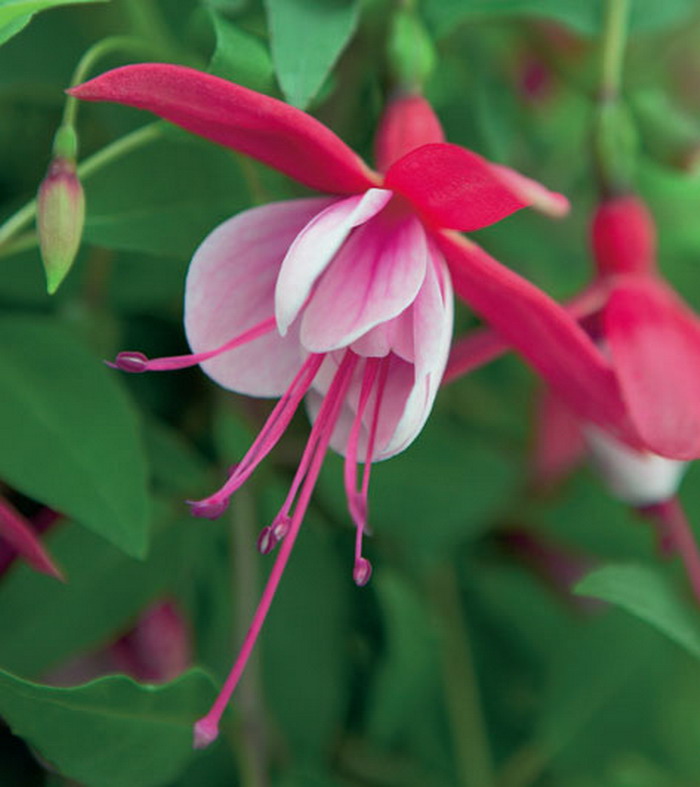 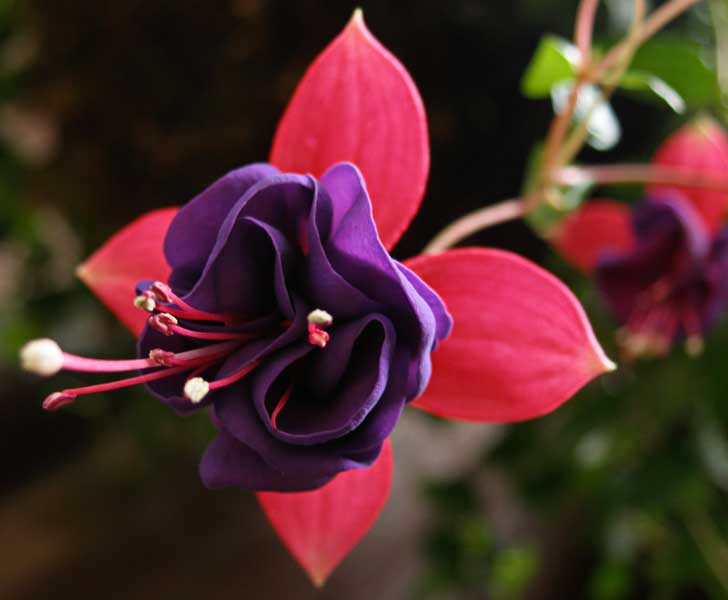 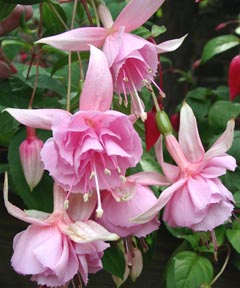 Деревце или кустарник, с гибкими ветвями, покрытыми небольшими зелёными или слегка красноватыми листьями. Листья супротивные овально-ланцетной формы, 4-5 см длиной, заострённые на конце и слегка зубчатые по краю. Цветёт обильно и долго. Цветки фуксии бывают разной окраски, простые или махровые. Цветок состоит из двух частей: из венчиковидной яркой чашечки и трубчатого венчика с отогнутыми листьями. Лепестки короче, чем лопасти чашечки, тычинки более длинные, чем чашечка. После цветения образуется плод.
Уход за фуксией
Фуксии светолюбивы. Температура содержания — умеренная, при температуре выше 20 °C фуксия может сбросить листья и даже погибнуть. Зимой растения содержат при температуре 6—10° С. Полив летом обильный, почва должна быть влажная. Зимой полив умеренный. Пересаживать фуксии необходимо ежегодно весной. 
Повреждается тлёй, белокрылкой, паутинным клещом и ржавчиной.
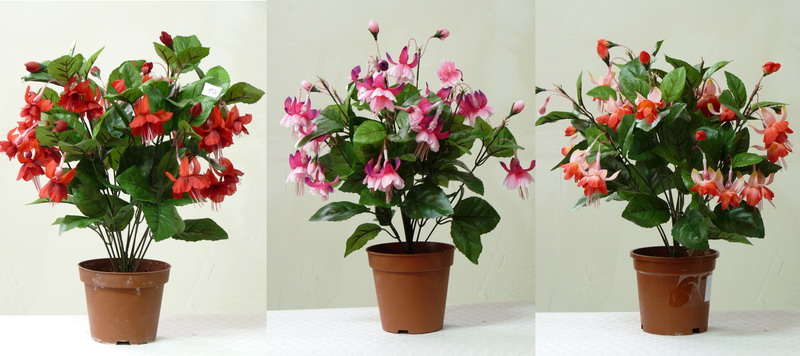 Виды фуксии
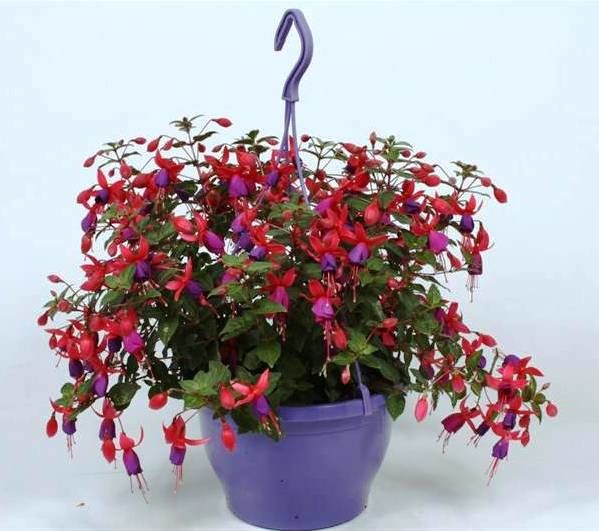 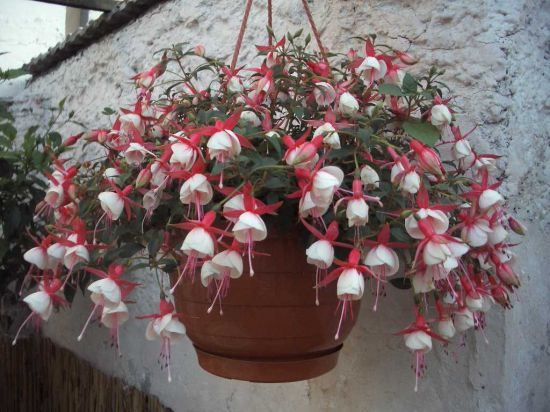 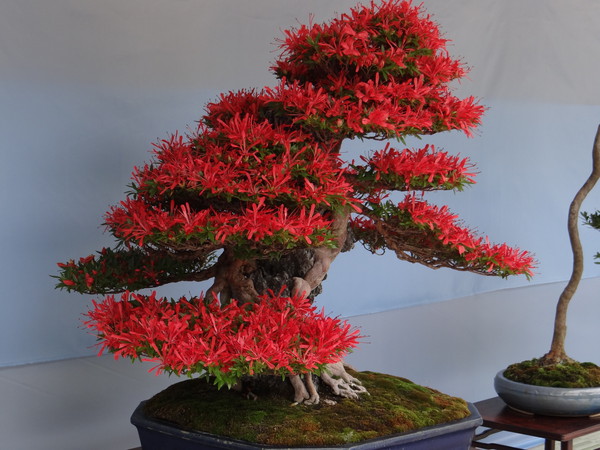 ФУКСИЯ БОНСАЙ
ФУКСИЯ АМПЕЛЬНАЯ
ФУКСИЯ КОМНАТНАЯ
Интересные факты


Существует пурпурный цвет, названный
    в честь фуксии.

Химическое соединение фуксин получило 
   такое название из-за схожести его водных
   растворов с окраской цветов фуксии.

У американского джазового саксофониста 
   С. Риверса дебютный альбом называется 
   Fuchsia Swing Song.
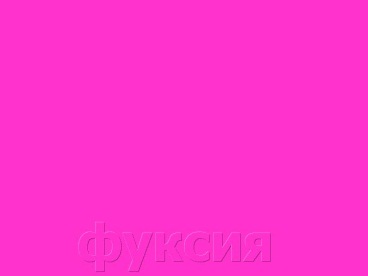 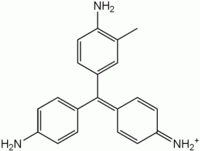 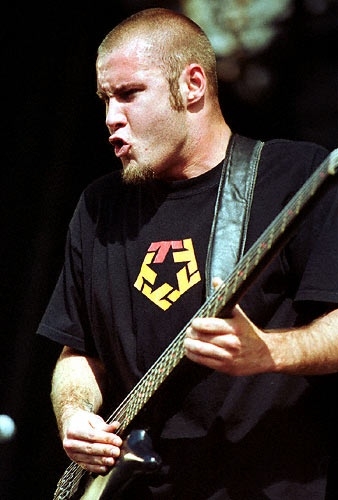 Спасибо за внимание!